BIOSTATISTICS                                   Data Collection
Dr. K. Arifa banu,                                          Assistant Professor of Zoology,                         Hajee Karutha Rowther Howdia College, Uthamapalayam.
Statistics
Statistics is the discipline that concerns the collection, organization, analysis, interpretation and presentation of data. In applying statistics to a scientific, industrial, or social problem, it is conventional to begin with a statistical population or a statistical model to be studied.
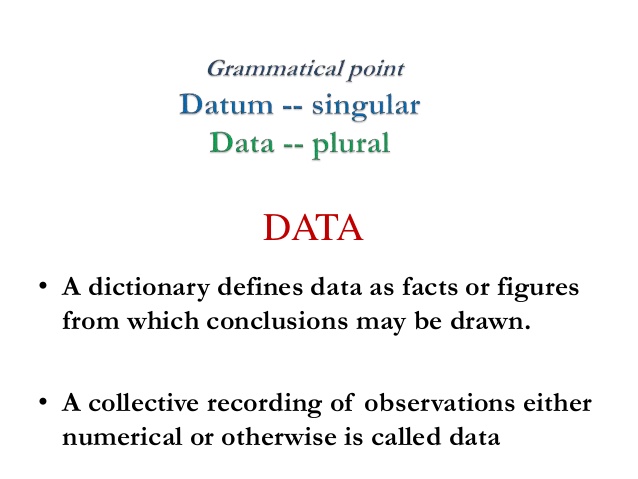 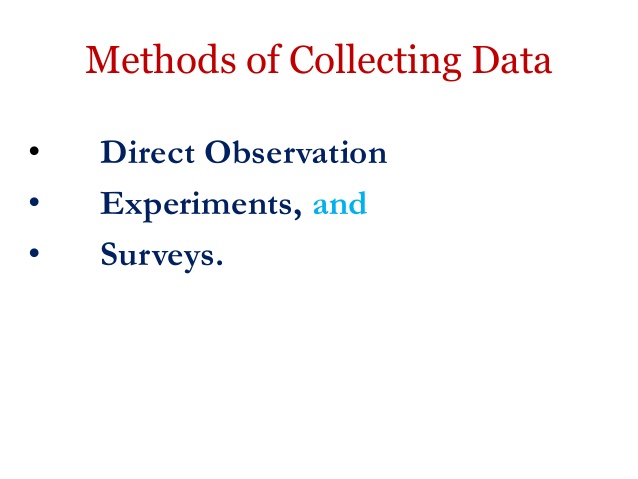 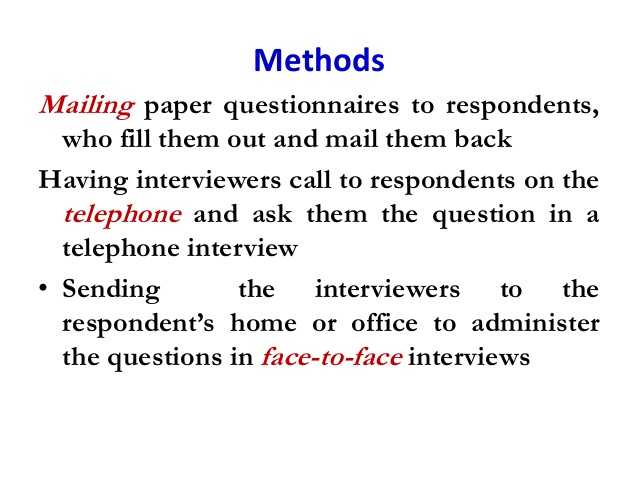 TYPES OF DATA
Based on the nature of variables the data can be classified into two types
Qualitative 
Quantitative
                     a. Discreate 
                     b.  Continuous`
Qualitative data
Qualitative data are mostly non-numerical and usually descriptive or nominal in nature
This means the data collected are in the form of words and sentences. Often (not always), such data captures feelings, emotions, or subjective perceptions of something.
Qualitative methods include focus groups, group discussions and interviews
Quantitative data
Quantitative data is numerical in nature and can be mathematically computed.
Quantitative data measure uses different scales, which can be classified as nominal scale, ordinal scale, interval scale and ratio scale.
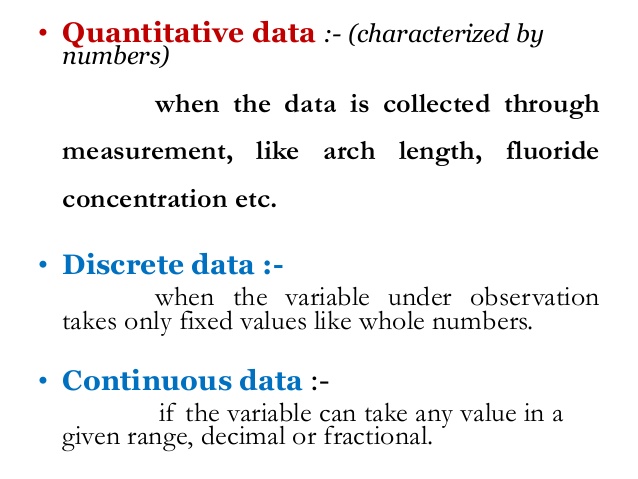 Discrete & Continuous
Sales reported by a departmental store (Discreate)                                                                                                                Month 	Sales 
(Rs.) in lakhs 	
January 	22 	
February 	26 	
March `	32 	
April 		25 	
May 		27 	
June 		30 
For a 50 marks test, Marks obtained by students as classified as follows	(Continuous)
Marks 	No. of students
0 – 10 	5 	
10 – 20 	7 	
20 – 30 	10 	
30 – 40 	25 	
40 – 50 	3 	
Total Students = 50
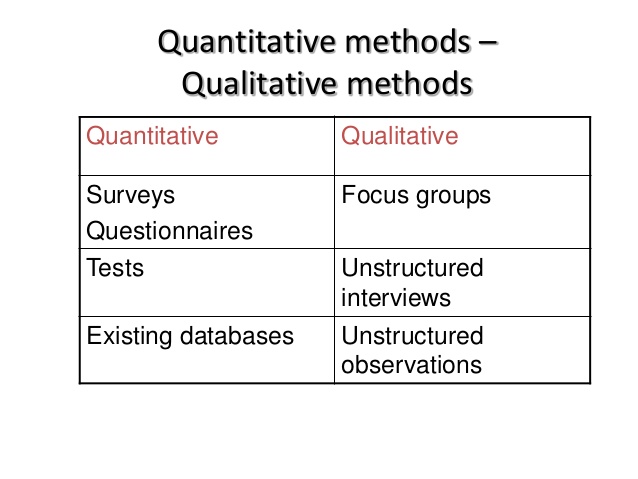 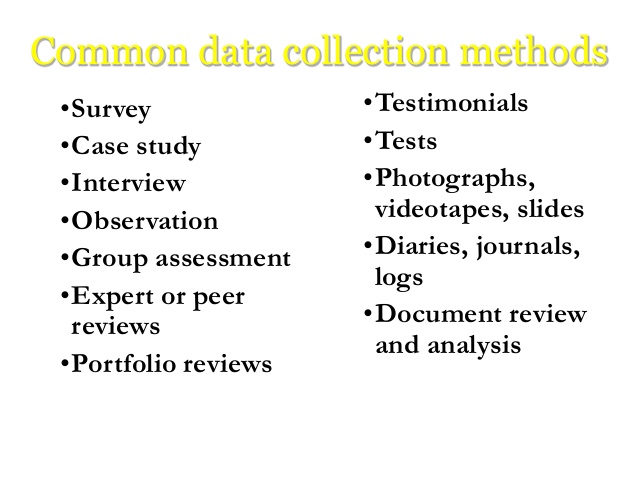 Primary Data
Data that has been collected from first-hand-experience is known as primary data. 
Primary data has not been published yet and is more reliable, authentic and objective. 
Primary data has not been changed or altered by human beings; therefore its validity is greater than secondary data.
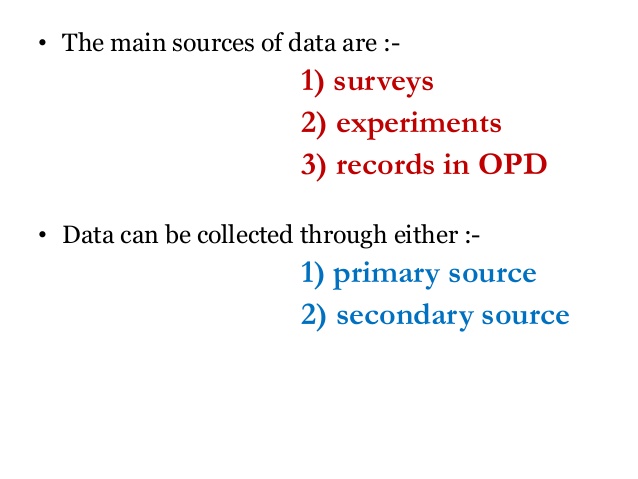 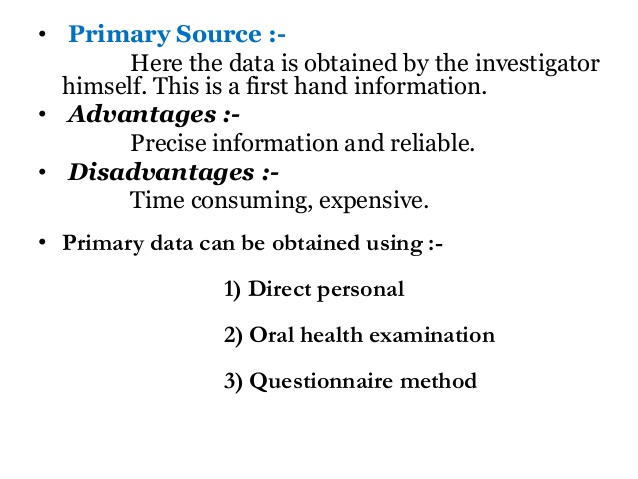 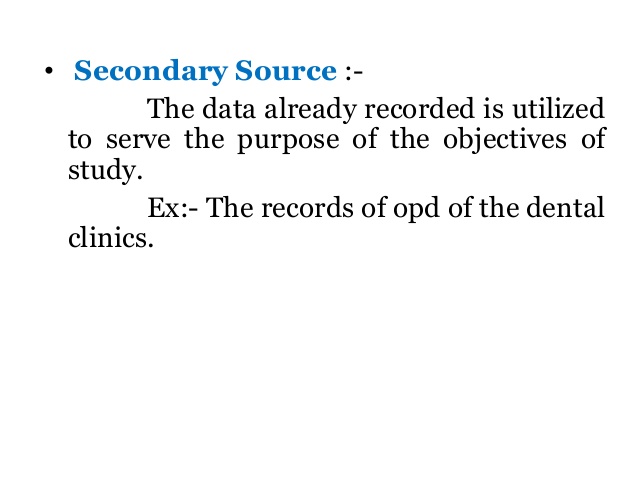